Некои  матријали помагаат во пренсувањето  на звукот па тој е погласен и патува подалеку
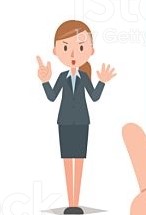 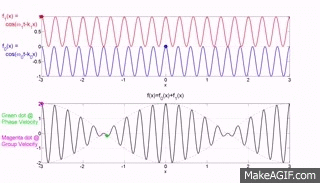 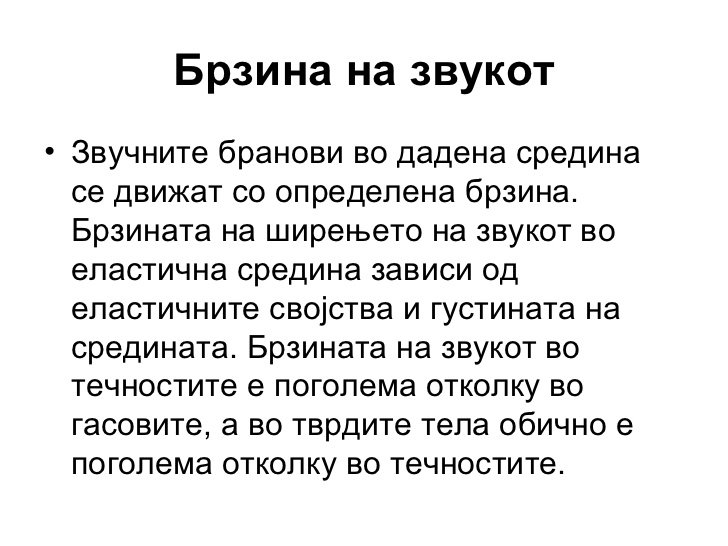 гасовита средина
Воздухот – е еден од материјалите  кои ги прават звуците погласни (составот на воздухот, неговата температура  и влажност.)          (отворете го овој линк)
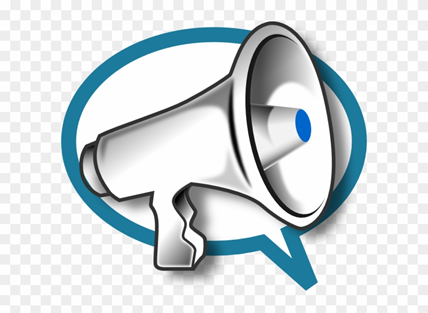 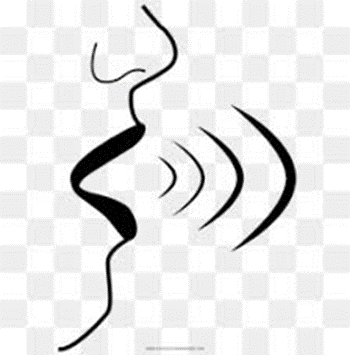 Звукот не се пренесува низ вакум
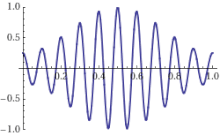 Низ водата    за разлика  од воздухот  побрзо патува  звукот
течни материјали
– погледнете го ово линк
цврсти материјали
Најбрзо звукот патува низ металите
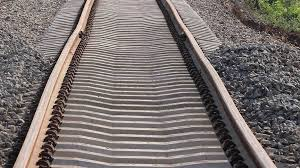 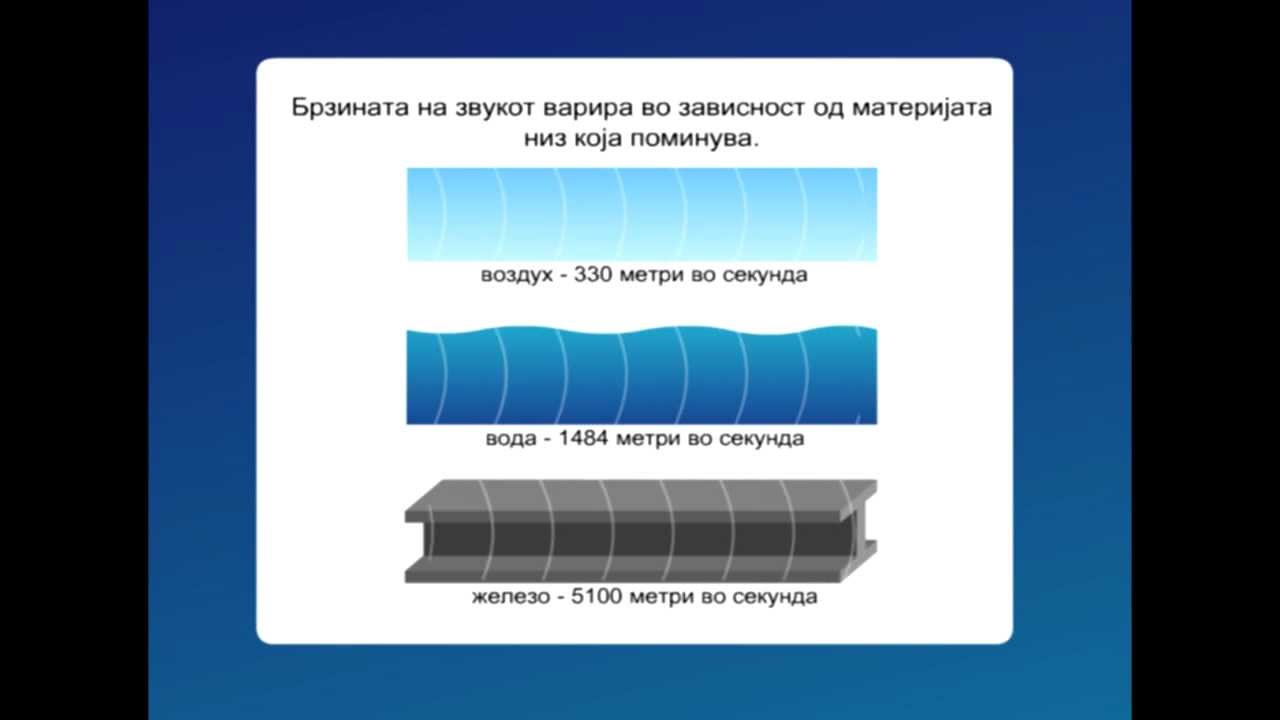 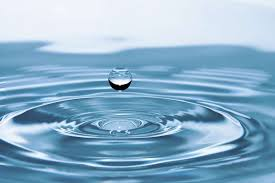 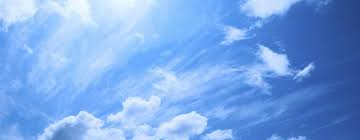 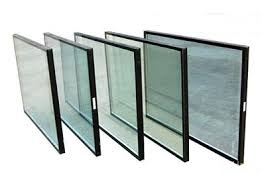 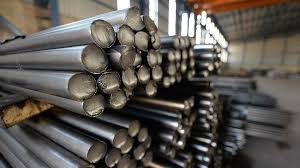 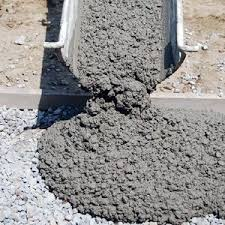 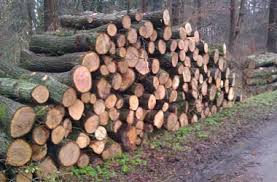 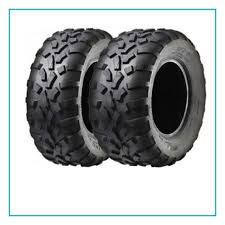 Одговори на прашањата:
1.Низ кој материјал звукот патува најбавно?
2.Низ кој материјал звукот патува најбрзо?
3.Подреди ги од најбрз звук до најспор звук.
Во учебник на страна 122 и 123 да си прочиташ .


А на 123  одговори ги  трите моливчиња
 
И направи  ги обидите со тубата и телефон од хартиени чаши , испробајте ги со членовите во семејството.
Запишете заклучок што се случи?
БЛАГОДАРАМ НА ВНИМАНИЕТО